QUE NECESITAMOSLAS MUJERES JOVENES EN EL MUNDO SINDICAL
Empoderamiento de las jóvenes 
en la CSA
Dialys Campa
¿QUE QUEREMOS? ¿QUE PODEMOS?
¿CÓMO LO HACEMOS?
FUTURO
Somos la esperanza
¿PODER?
Construirse poder interior, 
 poder junto con las otras 
Usar  el poder colectivo para producir cambios
PARTICIPACION Y  
EMPODERAMIENTO
Laboral

Etapa productiva reproductiva
CONCILIACION DE LA VIDA  FAMILIAR Y EL TRABAJO.
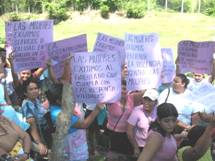 Condición de sostenibilidad de los cambios subjetivos
“Poder de negociación” intrafamiliar
El hogar, espacio de “conflicto cooperativo”
Poder de negociación depende de:
Relación entre poder de negociación e ingresos propios
¿QUE HA CAMBIADO?
¿QUE SIGNIFICAN ESTOS CAMBIOS?
NUESTRO COMPROMISO
¿Cambiamos todo …ocambiamos lo que se puede en cada contexto?
FORTALECIMIENTO
De las  capacidades humanas y ampliación de las oportunidades de elegir una vida buena .

Participar en los cargos de dirección sindical  para  darle esperanza  al mundo sindical, con procesos de autorefoma  formacion, capacitación y conocimeintos  de intereses y neceisades,
CONSENSOS PARA LAS MUJERES JOVENES
Trata sobre el “poder”,
 Sólo se empodera quien antes ha estado desempoderada

Reconocimiento de nuestras potencialidades. 

Es un proceso de cambio . Relevos generacionales.

 Formación de grupos de mujeres   jóvenes.

Agenda reivindicativa. Construir colectivamente.
Condiciones para el desarrollo de una “identidad colectiva insurgente”
Espacios sociales donde sentirse valoradas y seguras
Modelos alternativos que rompen pautas de sumisión o pasividad
Respuestas sindicales a su nueva identidad que les fuercen a confrontar las creencias heredadas
Una red que permita expandir las nuevas visiones y activar un movimiento sindical.
LA PRIMERA TAREA:  REVISAR LA HISTORIA
¿Dónde estan las mujeres jovenes ?
1. DATOS
3DESDE LA REBELDÍA ANTE LA OPRESIÓN
FEMENINA

REVELANDO SUS SIGNFICADOS

 CUESTIONANDO SUS CONSECUENCIA
 
VALORANDO LOS APORTES FEMENINOS

 RECONOCIENDONOS ENTRE NOSOTRAS
.
¿Por qué son 
las batallas y los 
hechos jovenes?
2. ACONTECIMIENTOS:
¿Dónde esta la voz de las
Mujeres  jovenes?
SE TRATA DE INCLUIR EL PAPEL DE LAS MUJERES, JOVENES 
 EN EL PROCESO DE 
CONSTRUCCION DEL mundo sindical.
FORMAR LA 
CONCIENCIA
POLITICA 
DE LAS 
Jóvenes
INCLUIR LA VOZ DE LAS MUJERES 
JOVENES
EN LOS HECHOS
Y también los hechos
y aportes colectivos
Formar conciencia politica de las jovenes
INCLUYENDO LA OPRESION
FEMENINA  y otras exclusiones .
Como un hecho político
e histórico relevante
TOMAR CONCIENCIA DE QUE LAS MUJERES COMPARTIMOS UNA OPRESION 
POR RAZONES DE SEXO: 
Y QUE ES DESDE AQUÍ DONDE NECESITAMOS MIRAR Y ACTUAR EN LOS OTROS
AMBITOS DE NUESTRAS PERTENENCIAS Y UBICACIONES (CLASE, ETNIA, EDAD, etc.)
SI NUESTRO PODER ES POCO …
SIEMPRE PODEMOS ACTUAR DESDE ALLÍ
Haciendo política desde los 
márgenes,  lugar desde el cual
se puede ser muy creativas
en la potenciación de 
los derechos de las mujeres
que son nuestros propios
derechos
HACIENDO ALIANZAS ENTRE  LAS ORGANIZACIONES DE MUJERES y de las  y JOVENES .
SIN OLVIDARNOS QUE…Cada conquista concreta es importante, pero es sólo un paso en la transformación social que necesitamos
NUESTRA APUESTA
Resolución sobre la reivindicaron de las mujeres jóvenes.

Estamos en el movimiento sindical. Posibilidades reales de participación. Que los Adultos y adultos sean promotores de la participación.
MUCHAS GRACIAS …